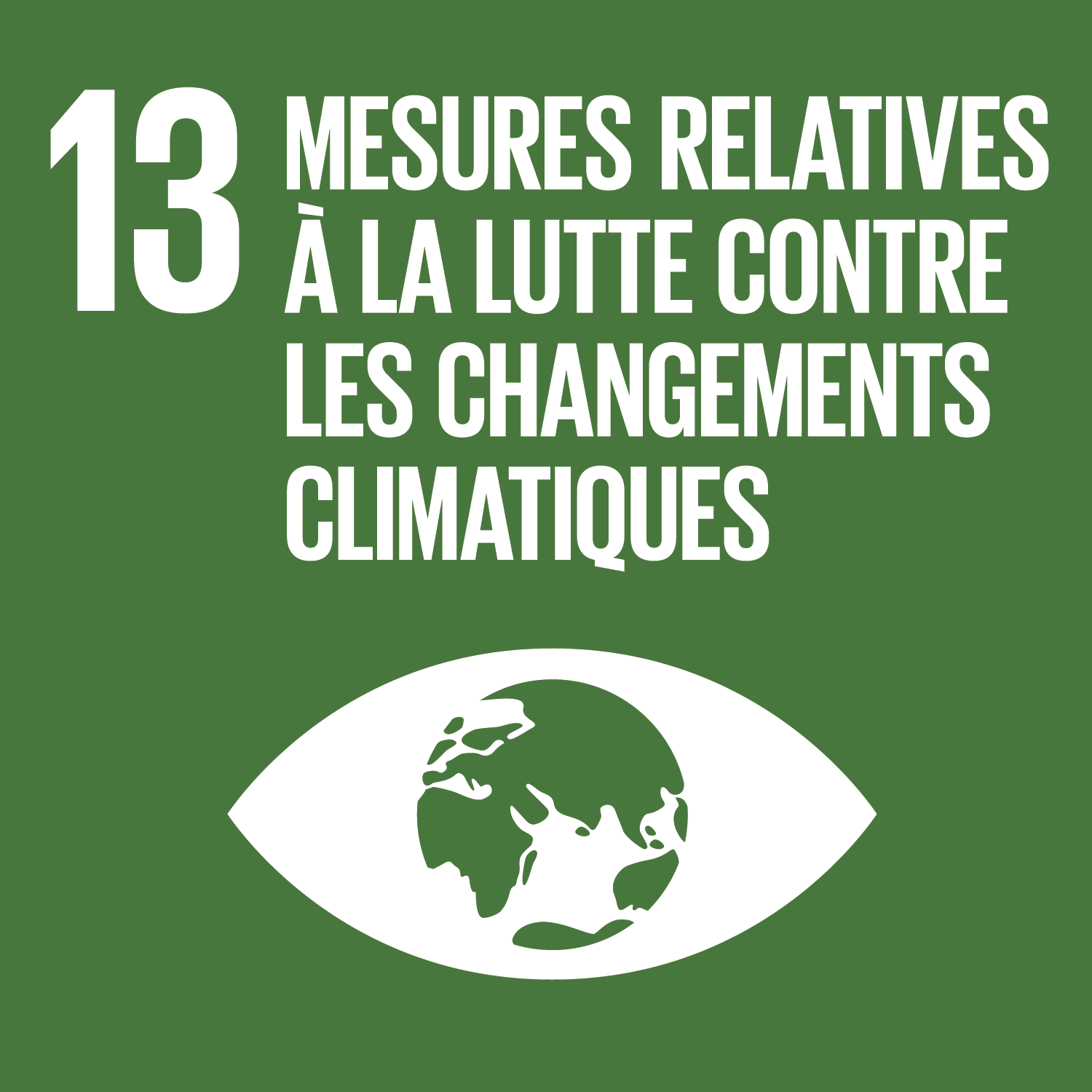 Empreinte environnementale – Bilan carbone2020-2021
Cégep Saint-Jean-sur-Richelieu
Objectifs du projet
Portrait
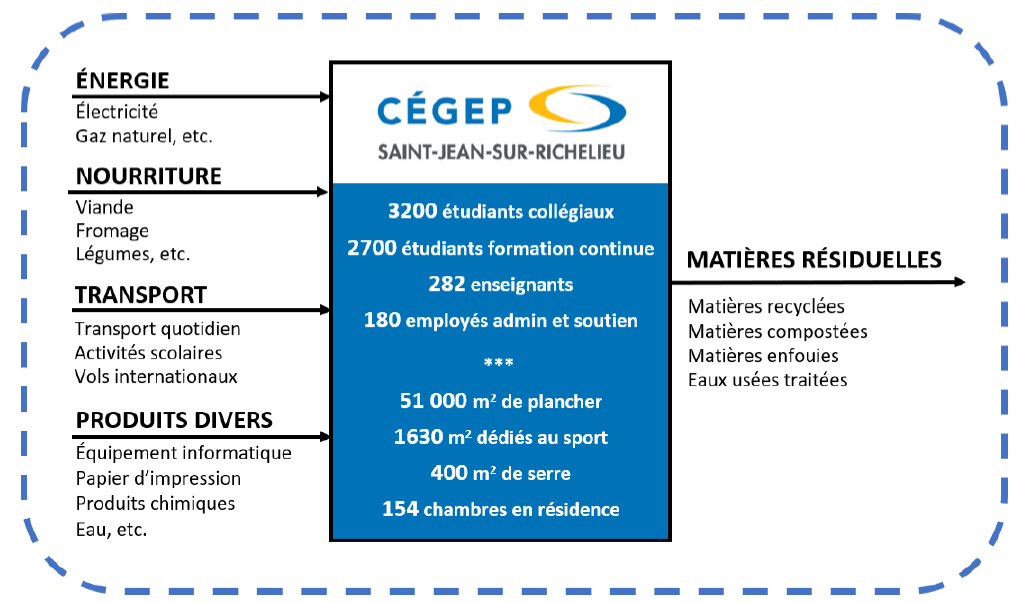 Bilan total 2020-2021
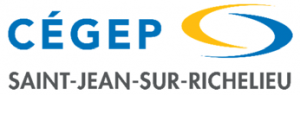 Bilan GES total 2020-2021
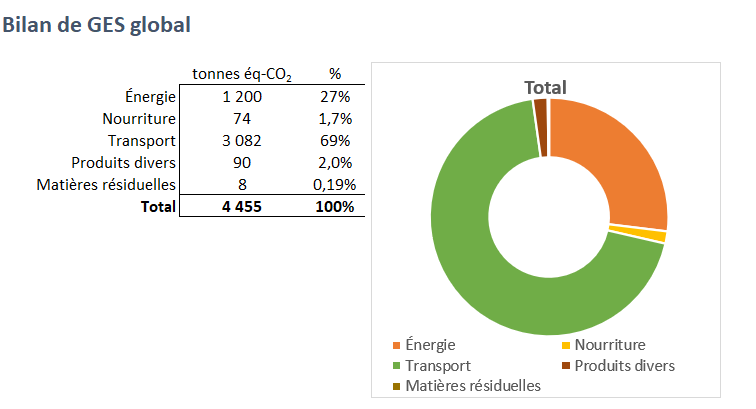 Comparaison 2020-2021 vs 2018-2019
Bilan GES total
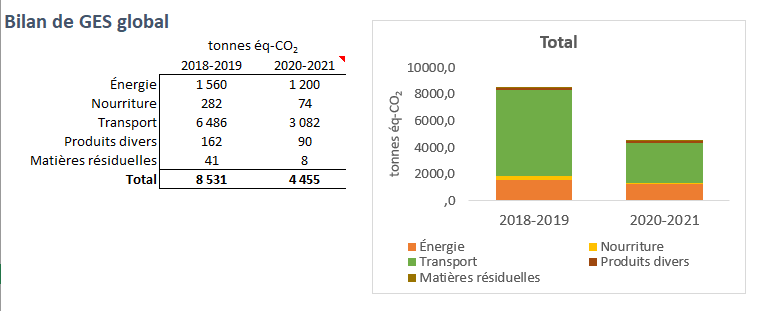 Bilan GES par catégorie
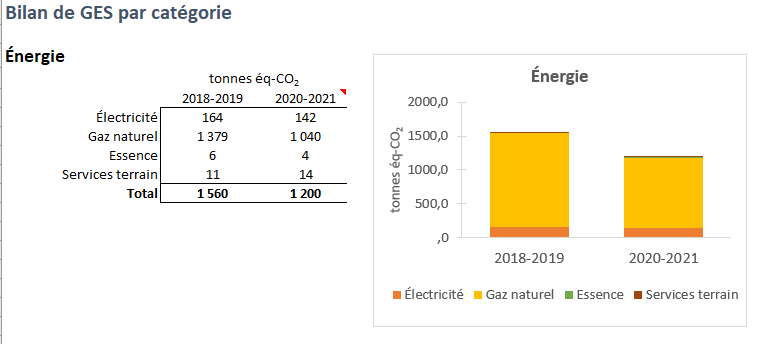 Bilan GES par catégorie
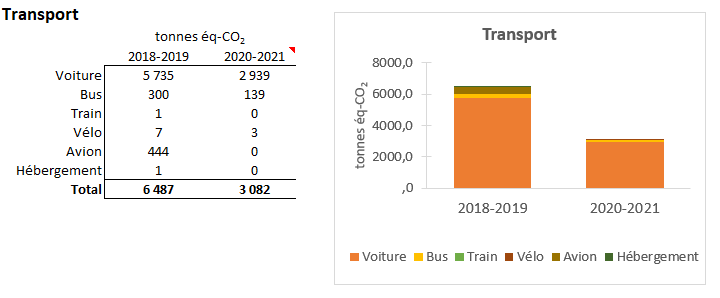 Bilan GES par catégorie
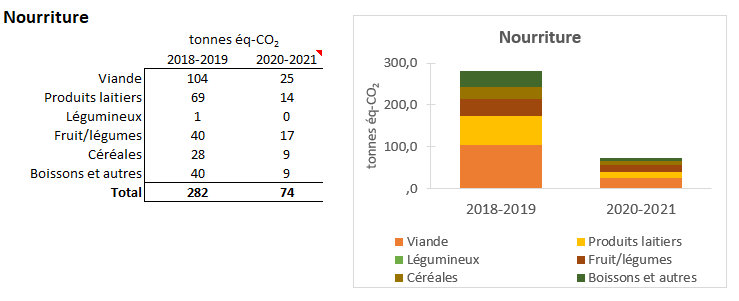 Bilan GES par catégorie
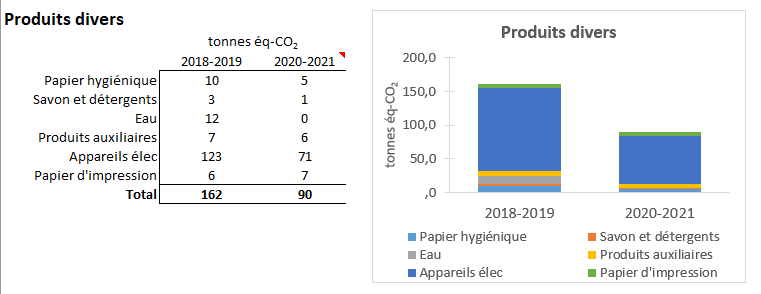 Bilan GES par catégorie
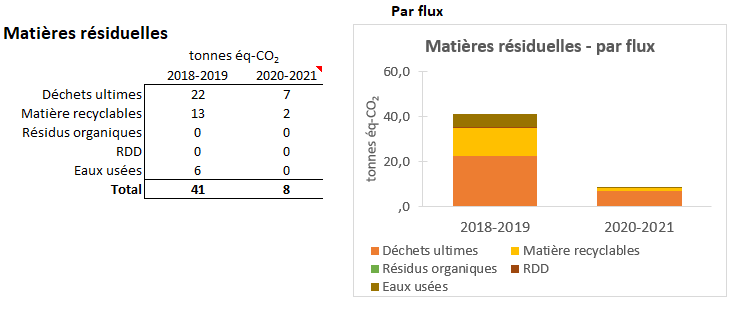 Constats
Émissions GES émises en 2020 
Transport : 69 %
Énergie : 27 %
Total : 96 %
Émissions GES émises en 2018
Transport : 76 % 
Énergie : 19 %
Total : 95%
Pourcentage de la communauté utilisant la voiture :
2020 : 95%
2018 : 88%
Constats
Pandémie de Covid-19 :
Cours à distance
Télétravail
Impacts sur :
Consommation d’énergie
Transports pendulaires
Voyages
Consommation de biens
Alimentation
Matières résiduelles générées
Actions 2019-2022
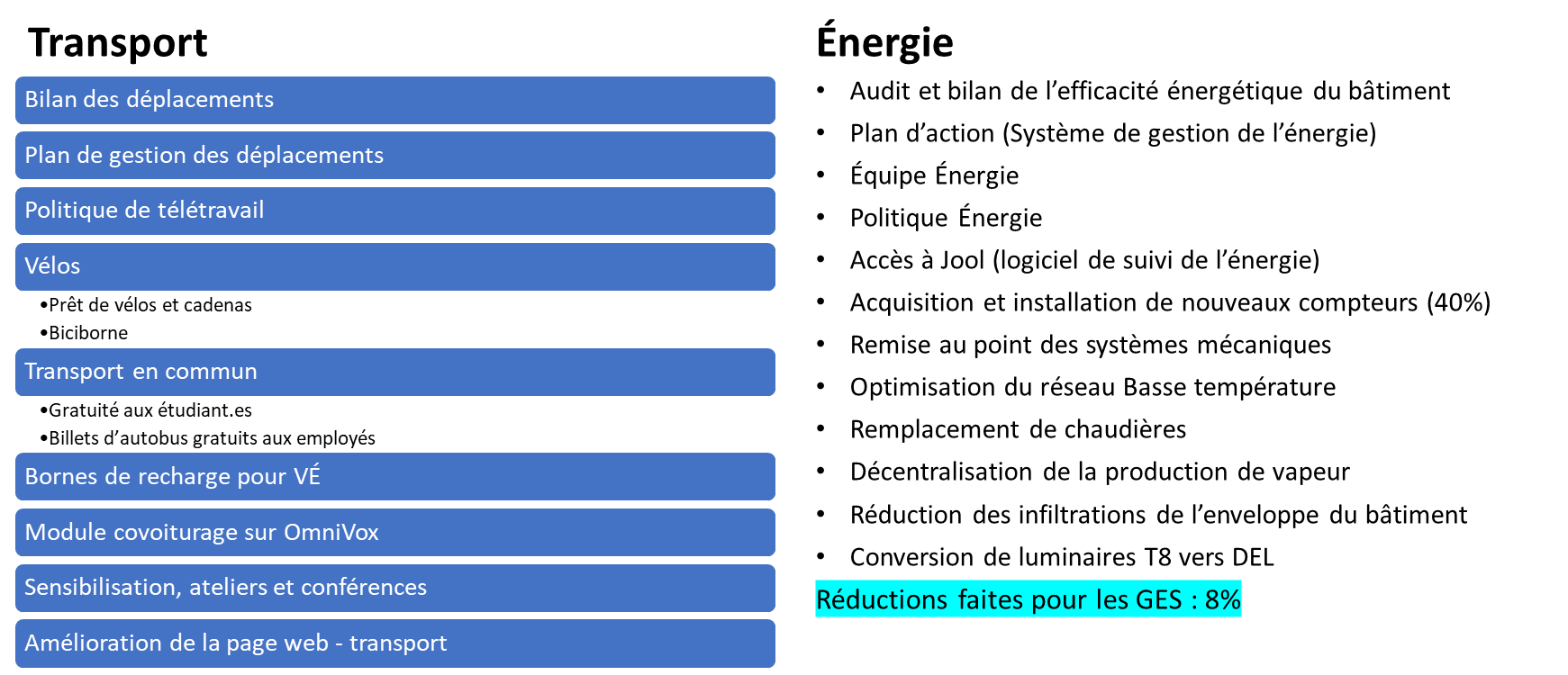 Recommandations
Poursuite de mise en place de solutions en suivant la hiérarchie suivante:
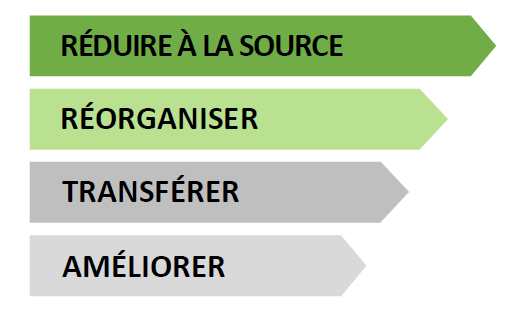 Recommandations